Industries de Alcanede
Industries 
 de Meubles
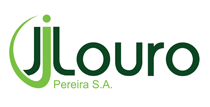 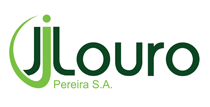 L’entreprise                                         a été fondée en 1980.
Elle a commencé à fabriquer des coffres et divers meubles  en bois.

En 1987, elle a commencé à faire aussi des canapés. 

En 1997, elle débute avec la production de matelas. 
En 2010, elle a ouvert une nouvelle entreprise de canapés. 

Actuellement, elle produit des meubles, des canapés, des matelas, des sommiers, des tapis et des meubles pour bureaux.
emplacement
Les entreprises se situent à  Amiais de Cima, Amiais de Baixo et Santarém
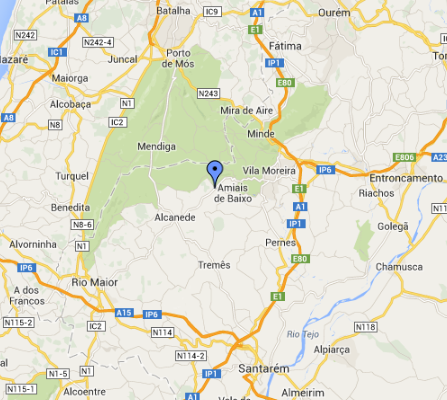 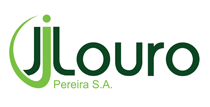 Aujourd’hui, l’entreprise forma un groupe, le Groupe Louro, composé par plus de 6 entreprises
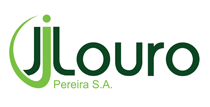 Laurini- Produit des meubles et des 
canapés
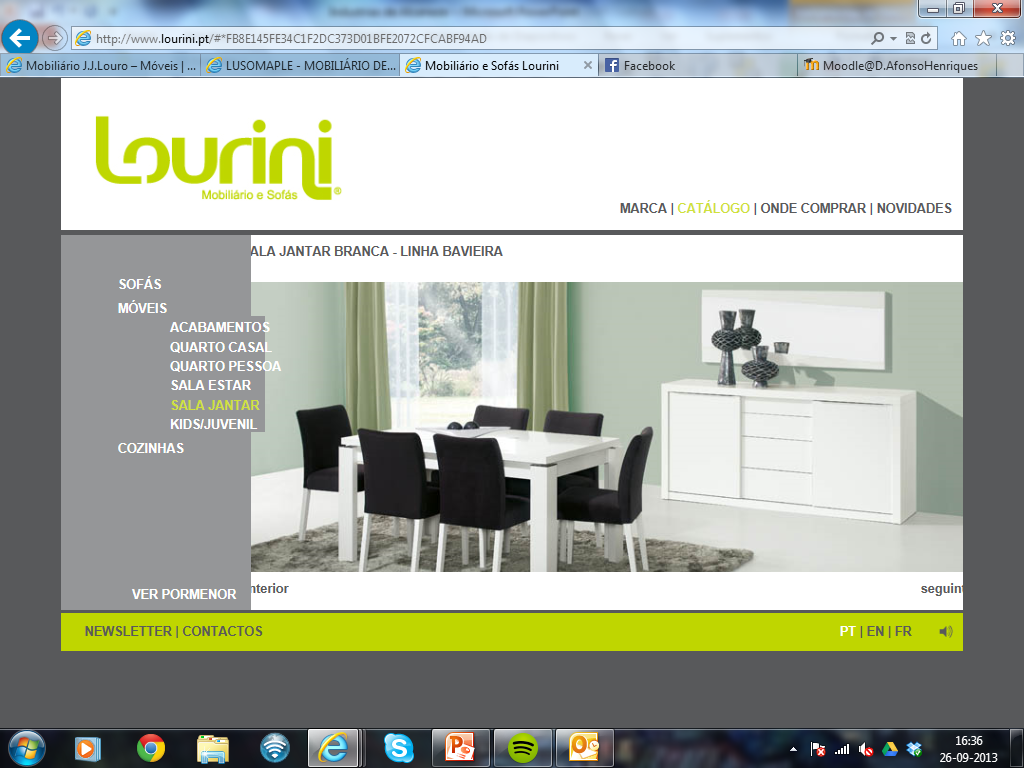 Nome da Empresa:
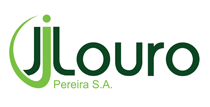 Lusomaple Íris- Produit et commercialise  des chaises et des meubles en métal pour bureaux
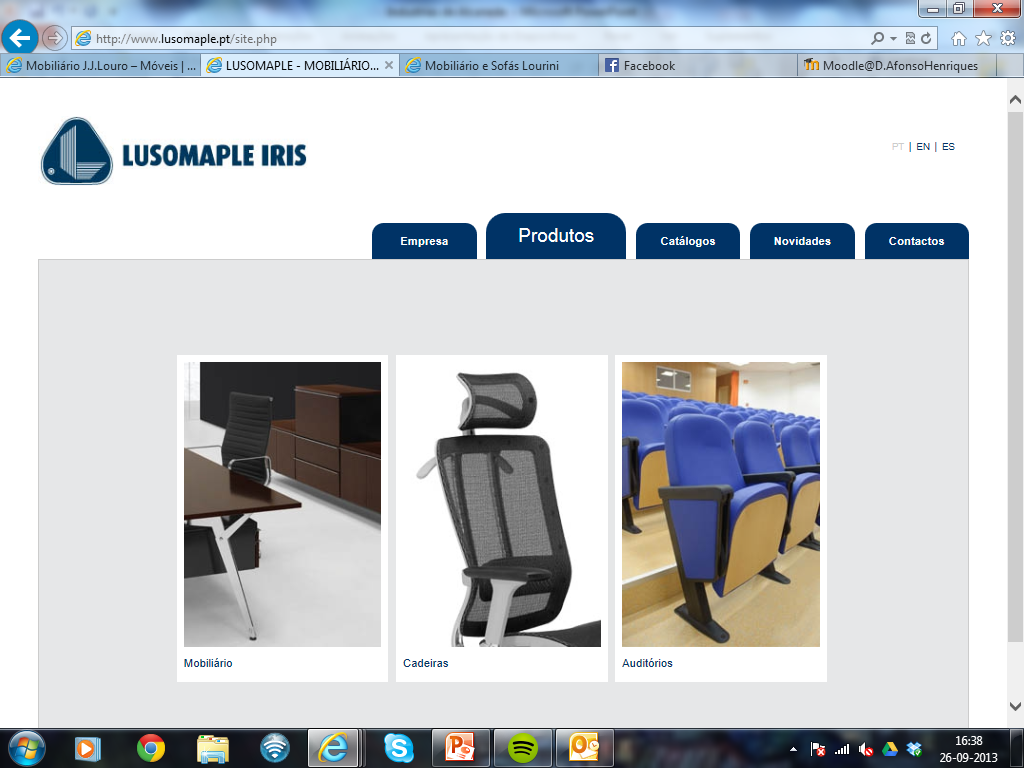 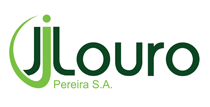 Camarg- Produit des objets  en fer, des supports  et des lits en métal
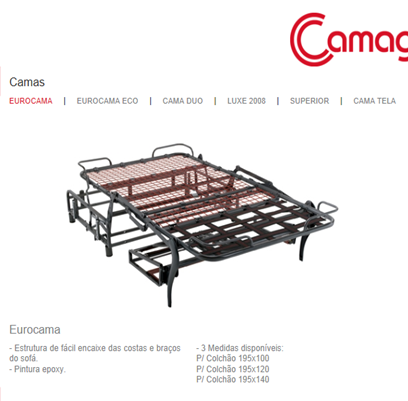 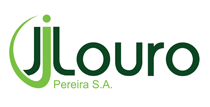 Lusocolchão, S.A – produit et commercialise des matelas
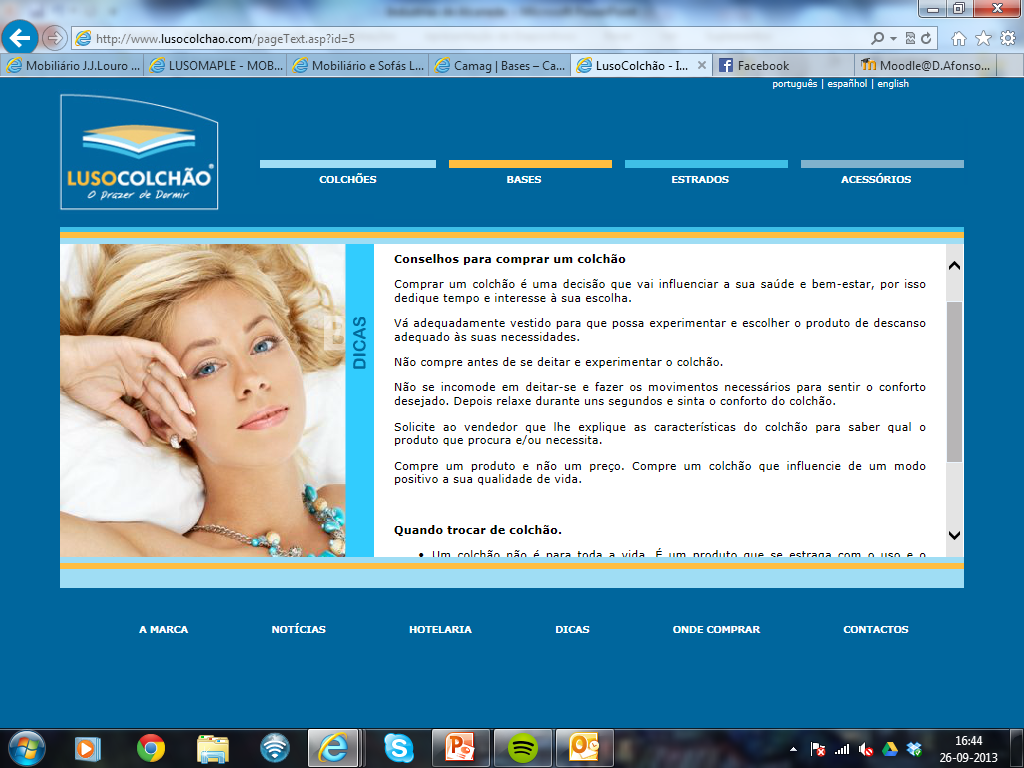 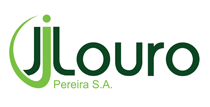 A Miraterra - Obras Públicas, Lda, c’est une entreprise de construction civile et de travaux publics.
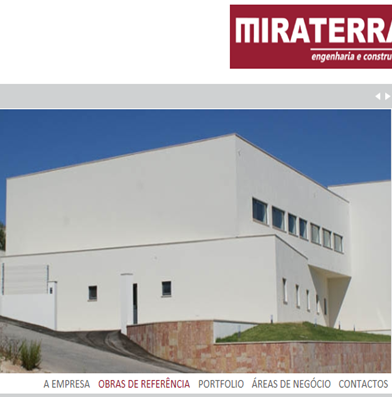